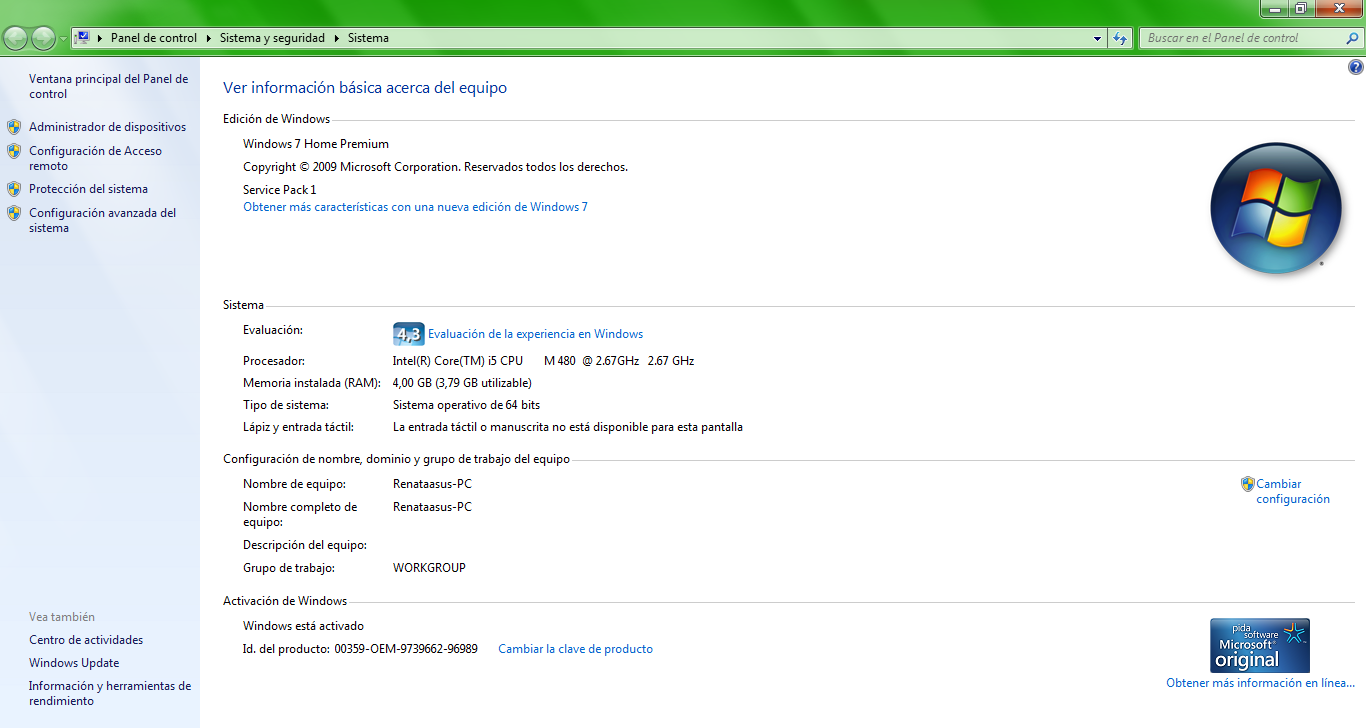 OLVIDAR RED INALAMBRICA EDUROAM
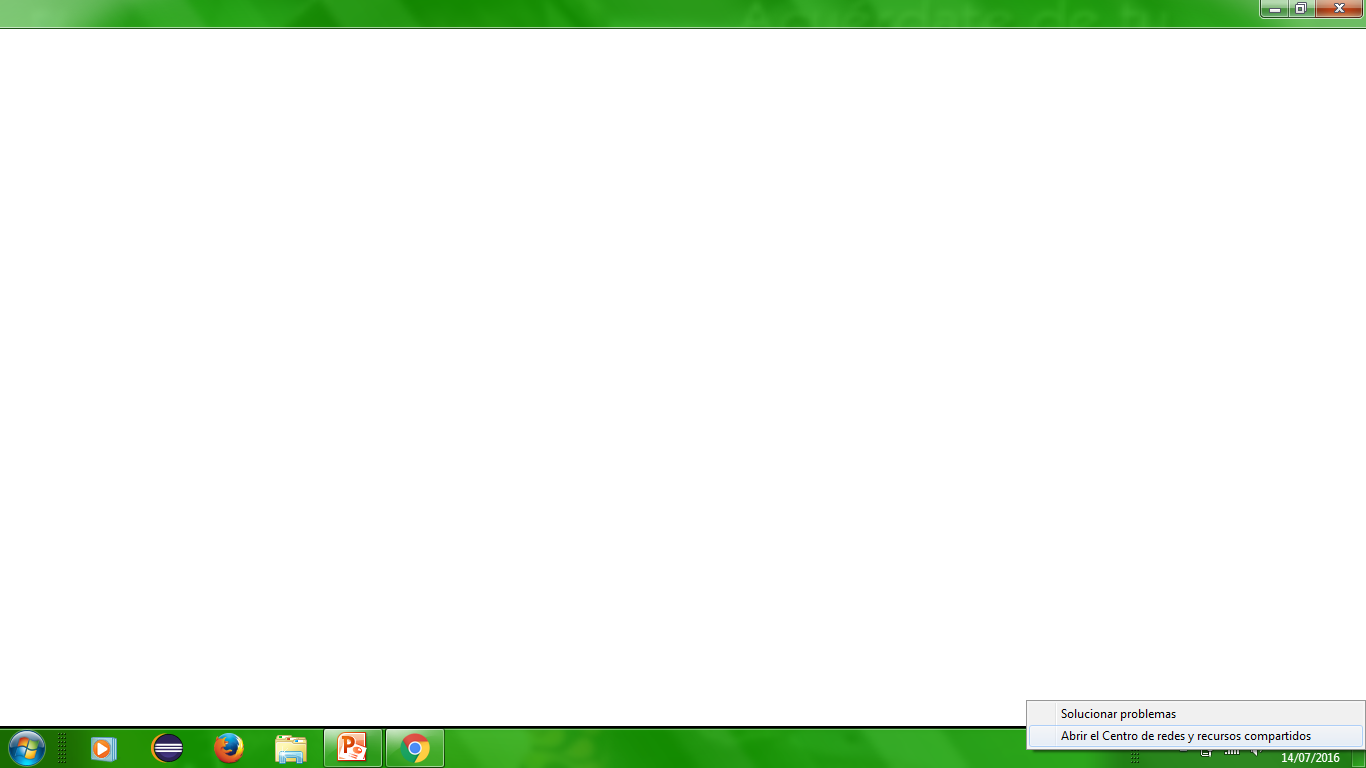 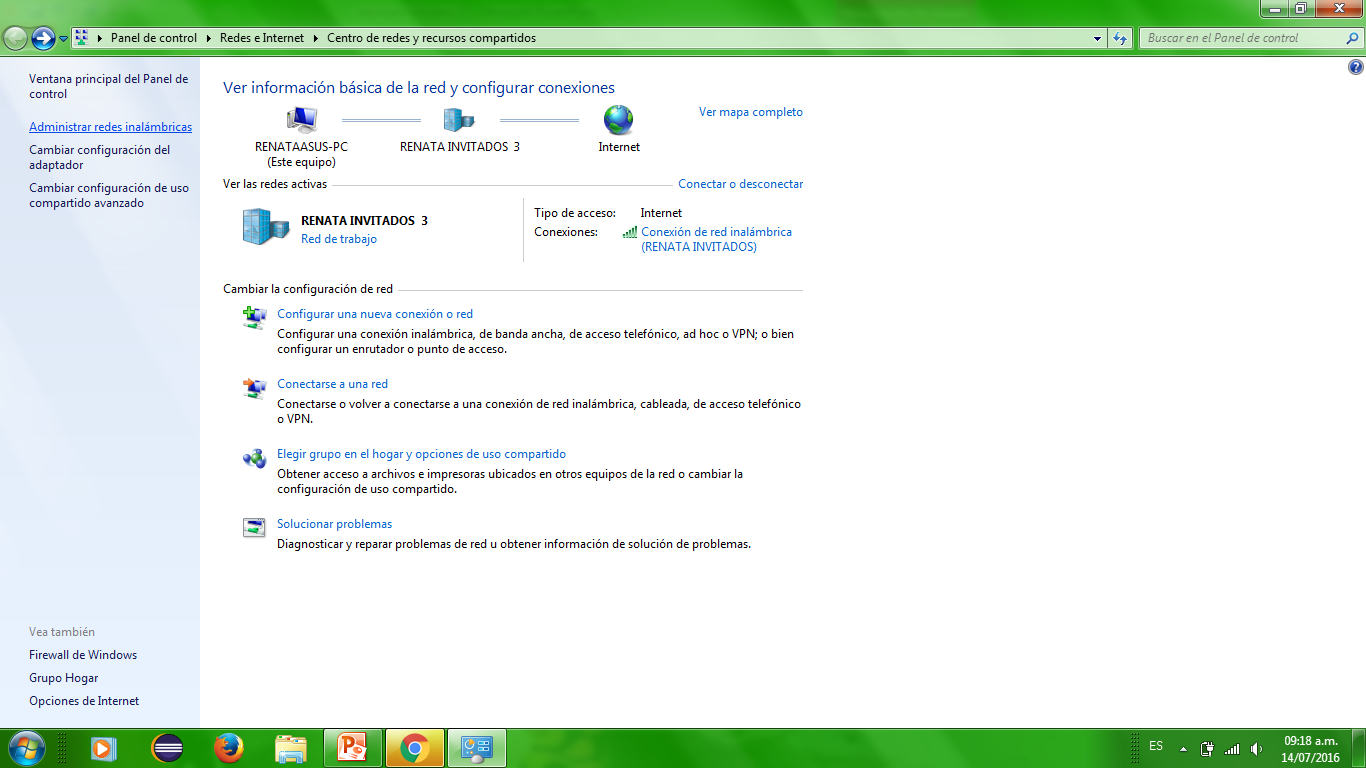 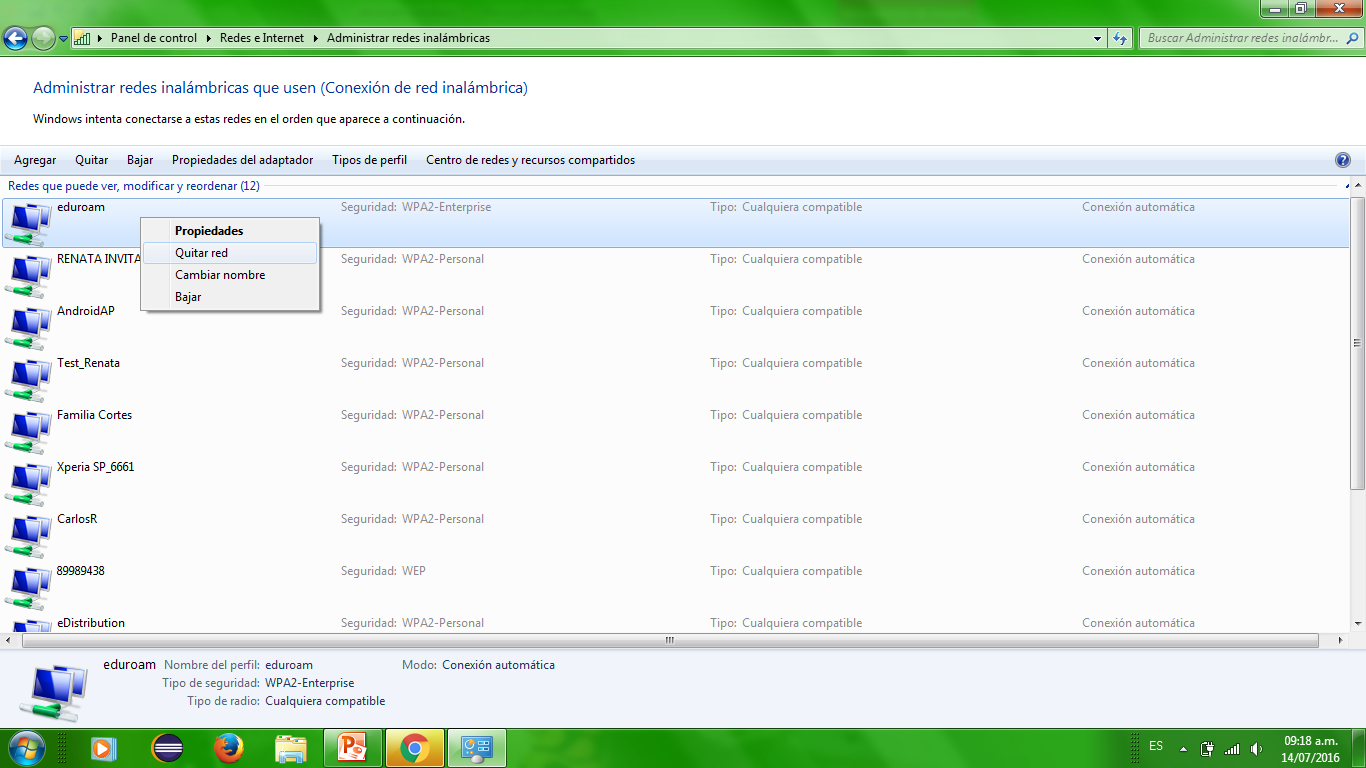 INSTALAR CAT EDUROAM WINDOWS 7
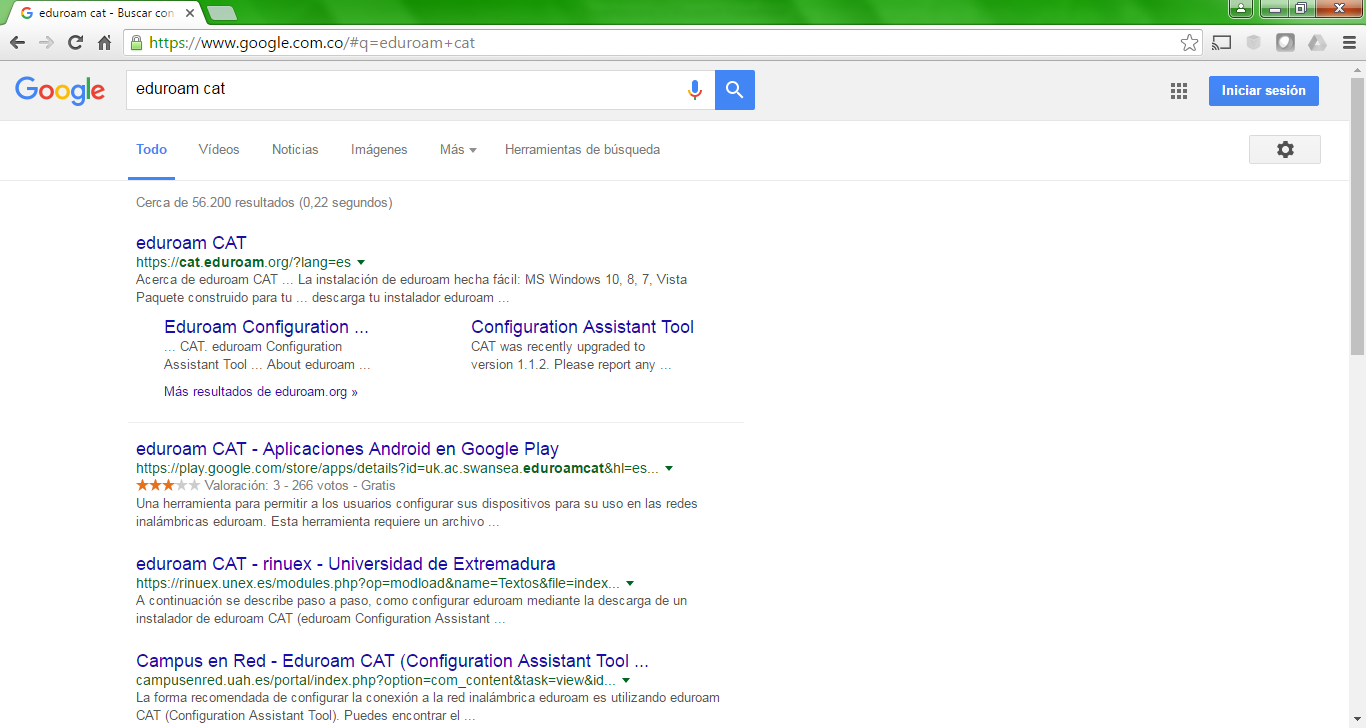 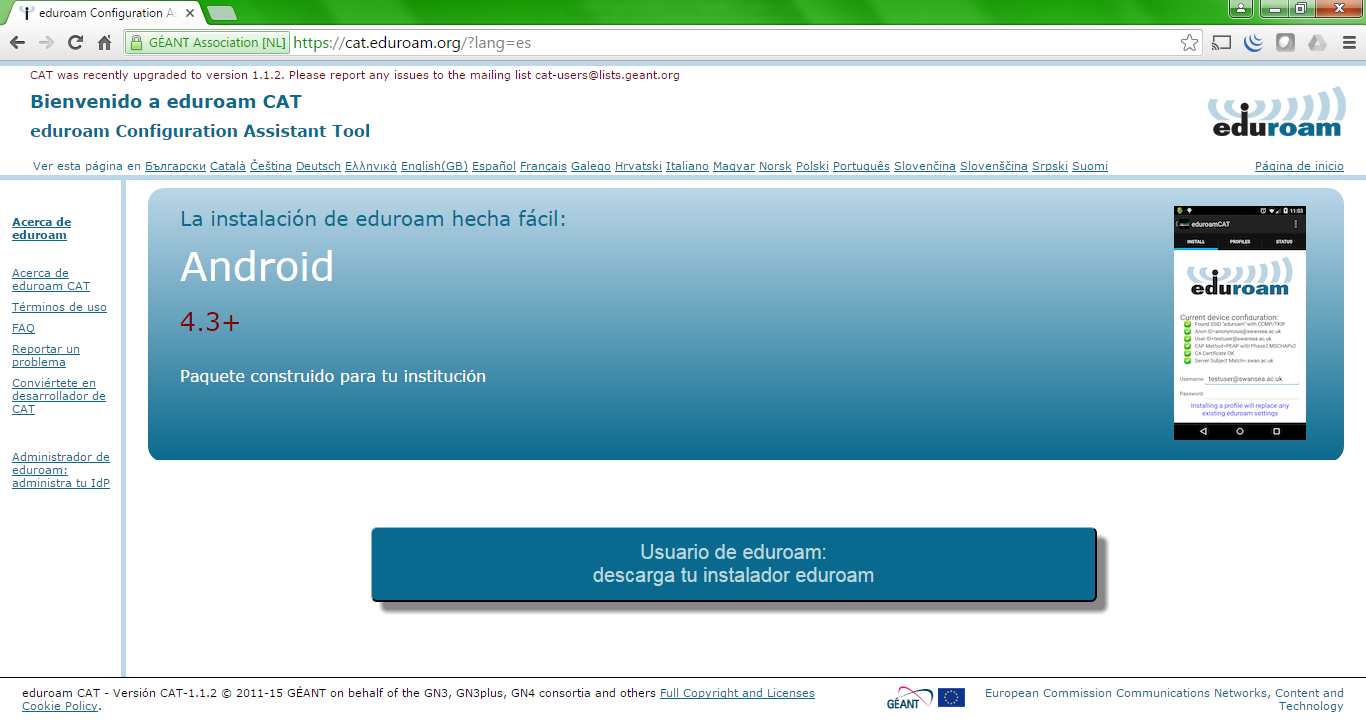 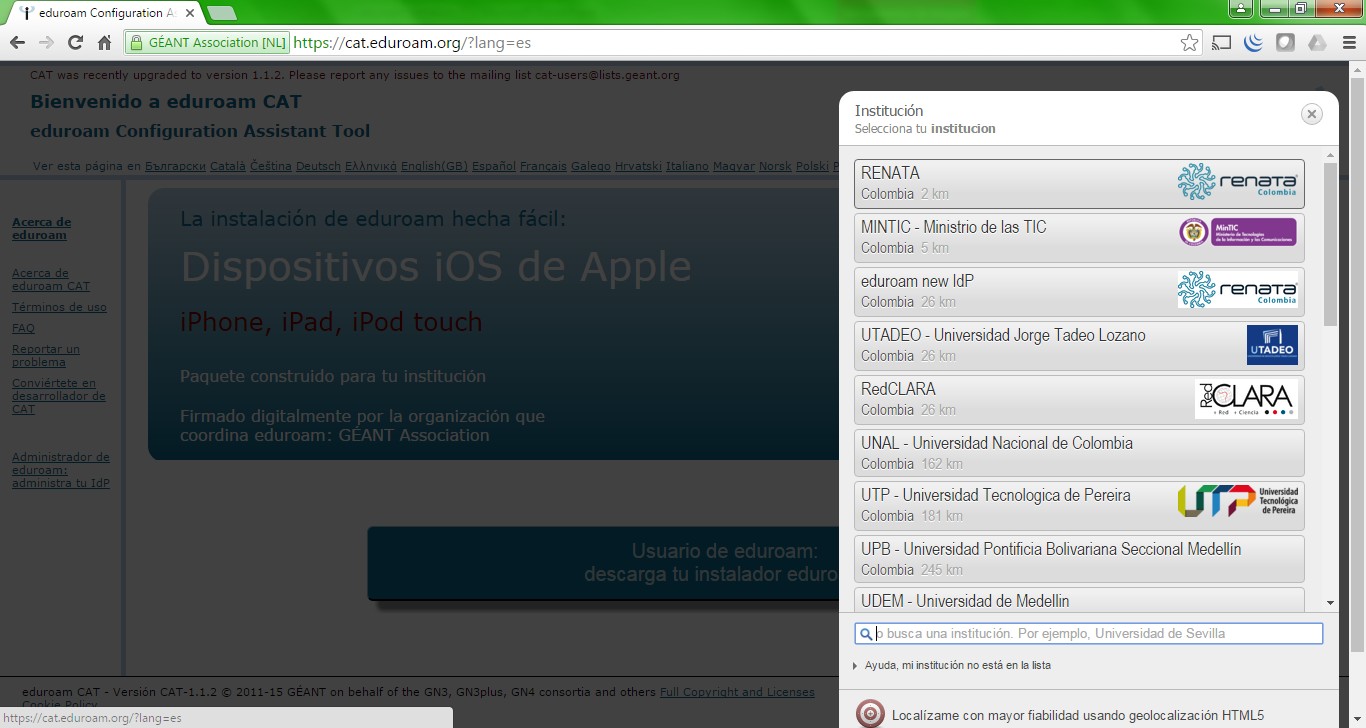 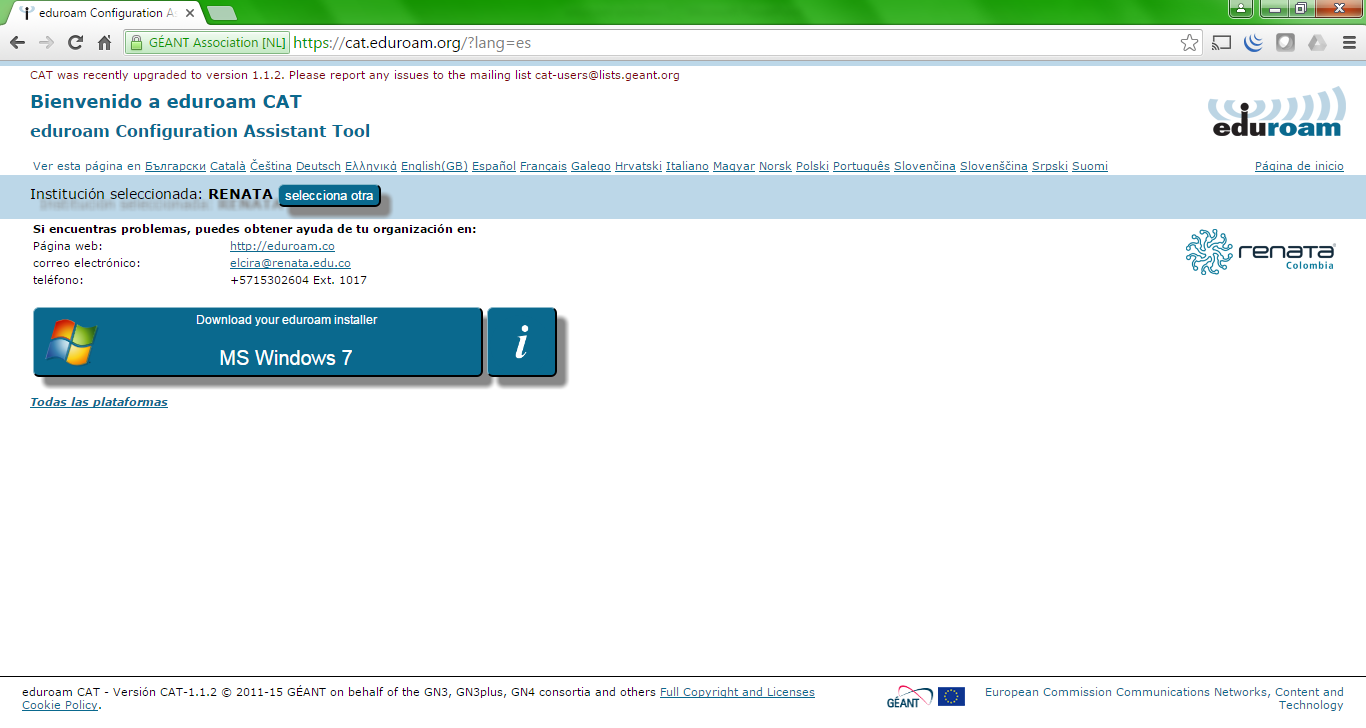 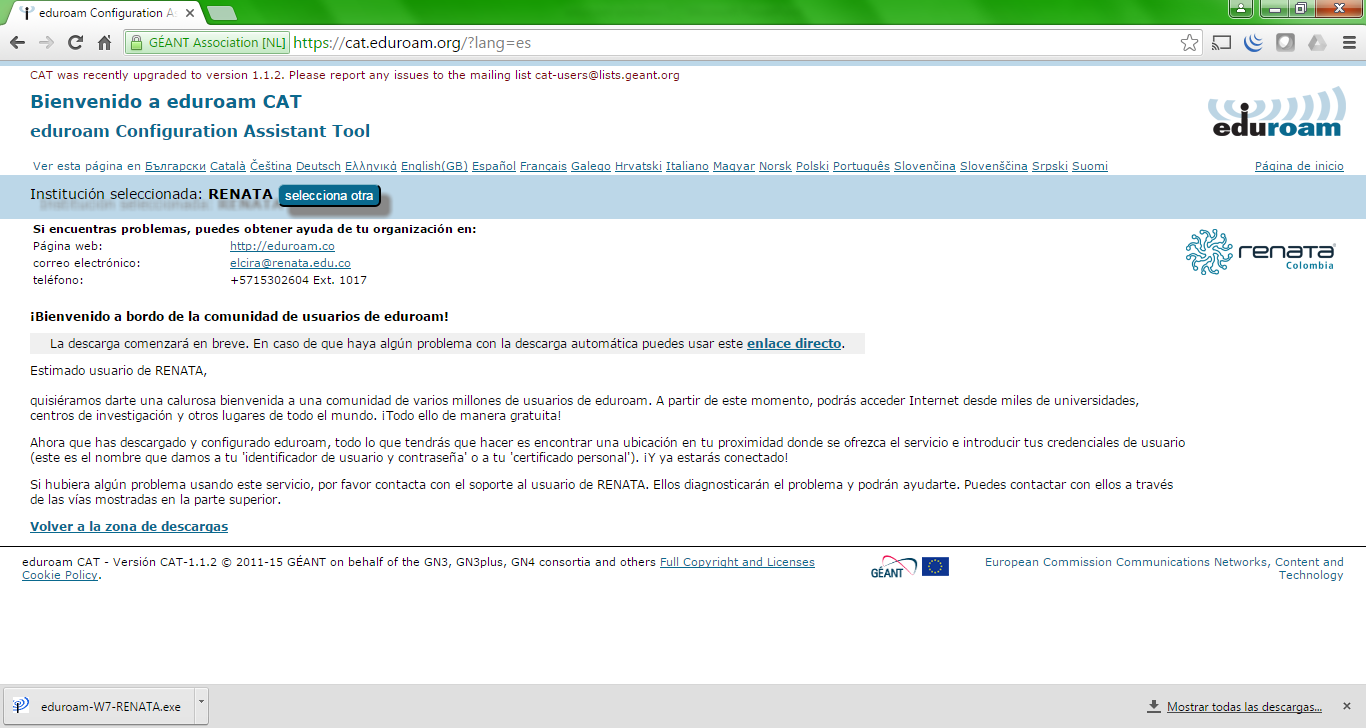 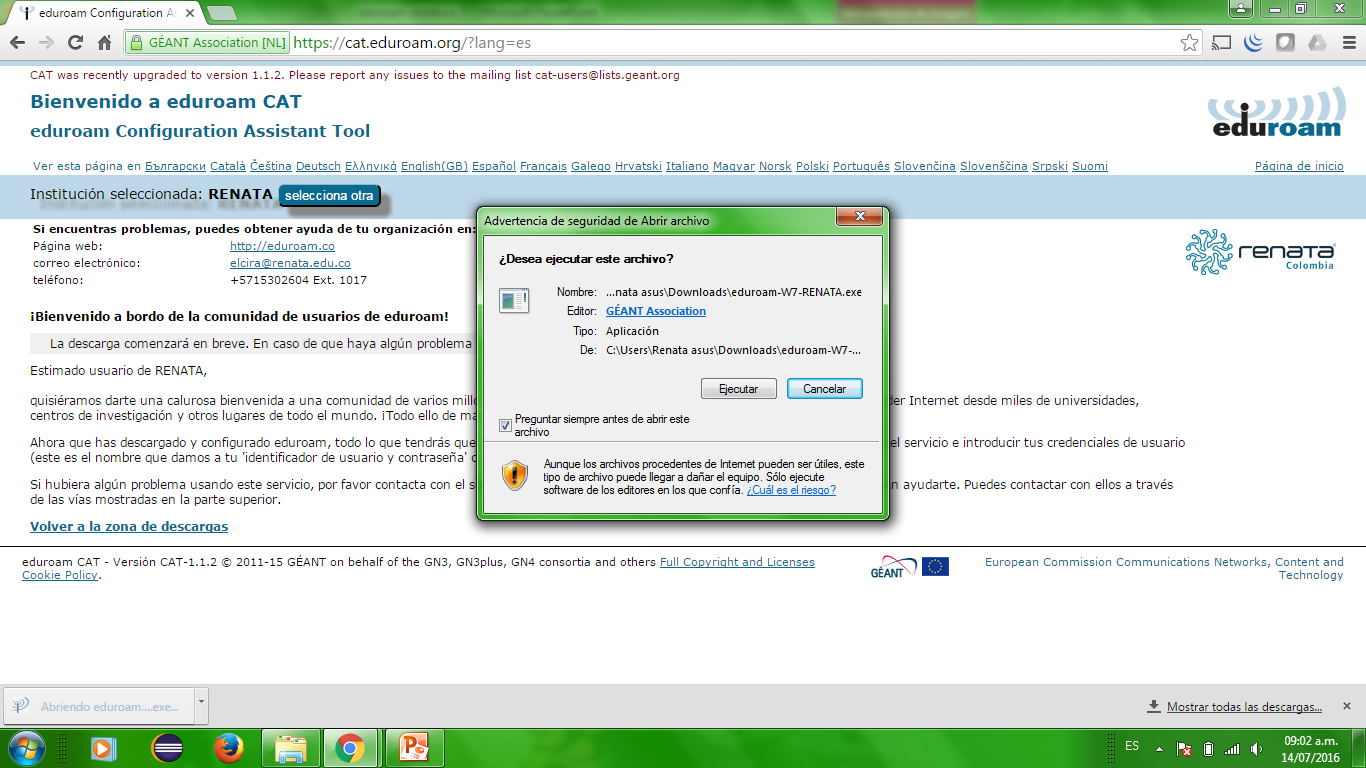 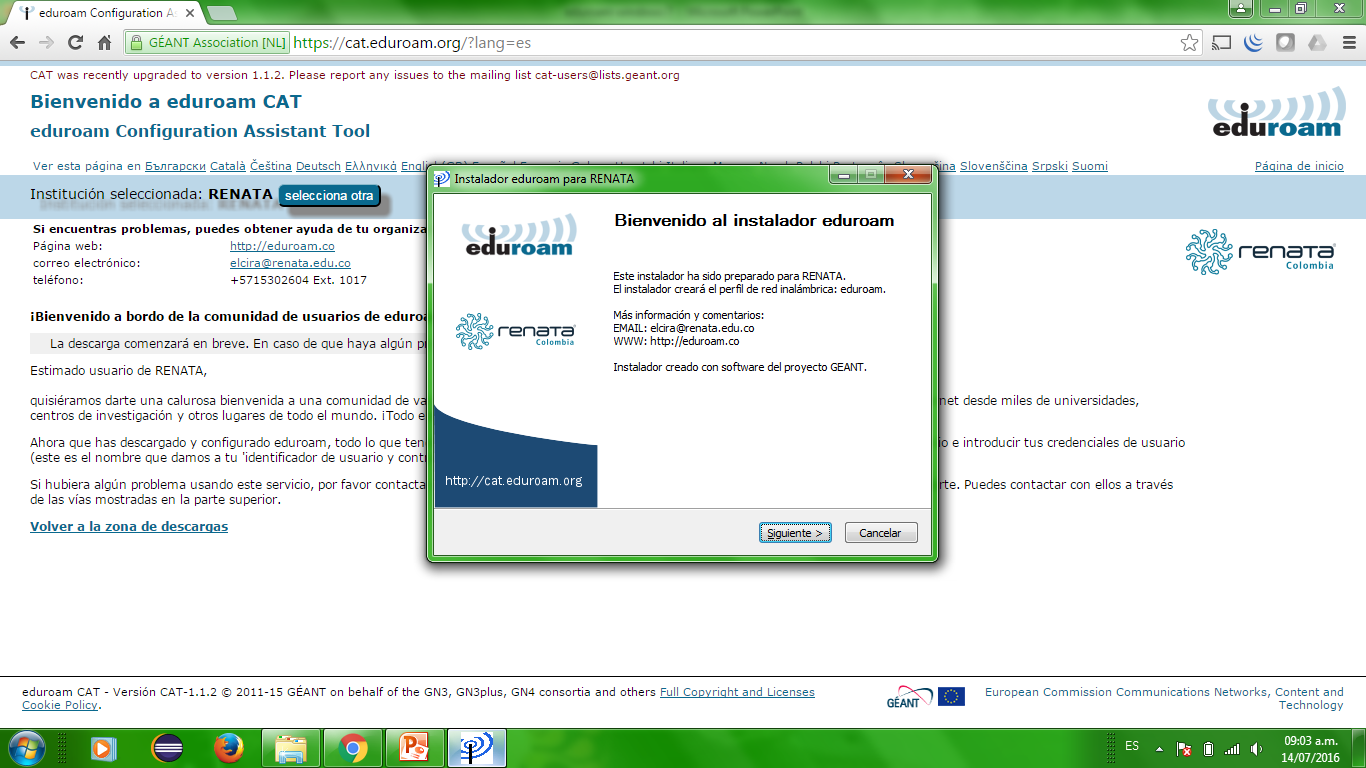 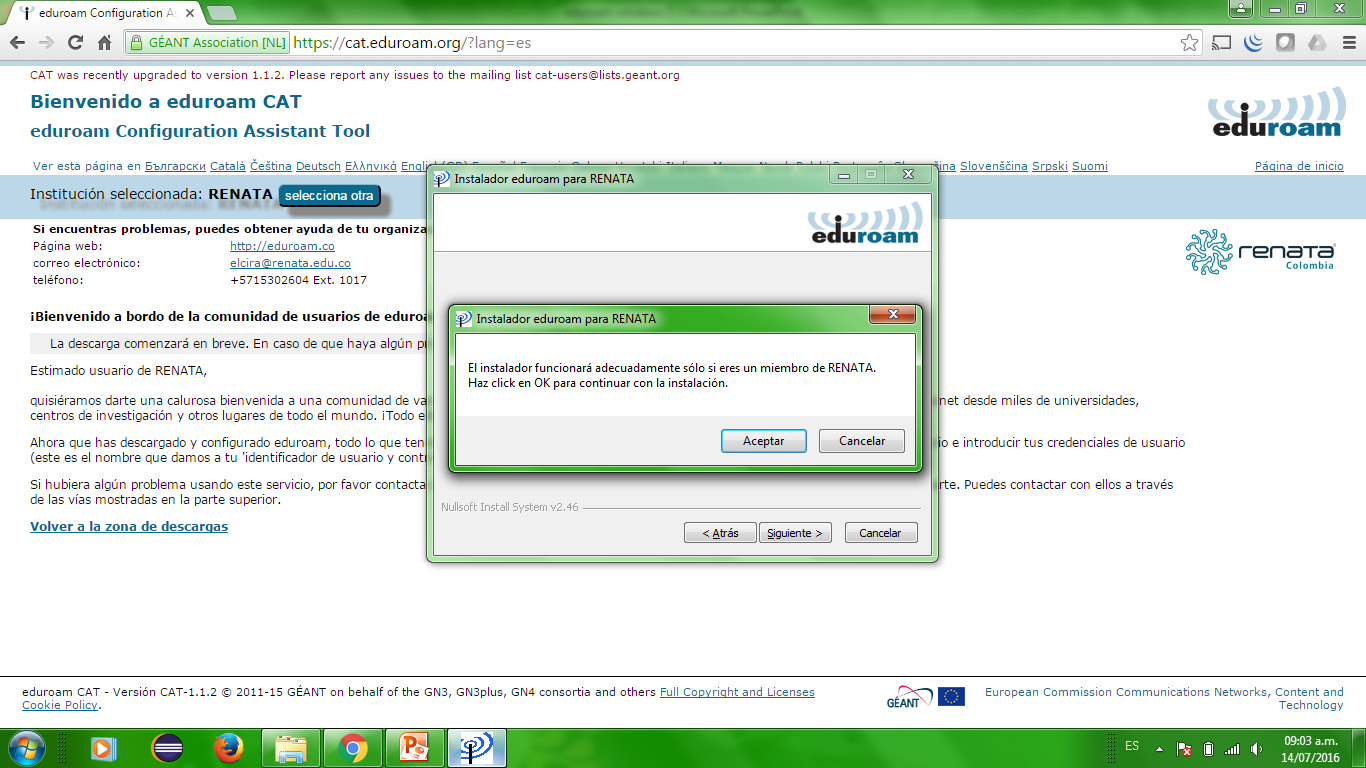 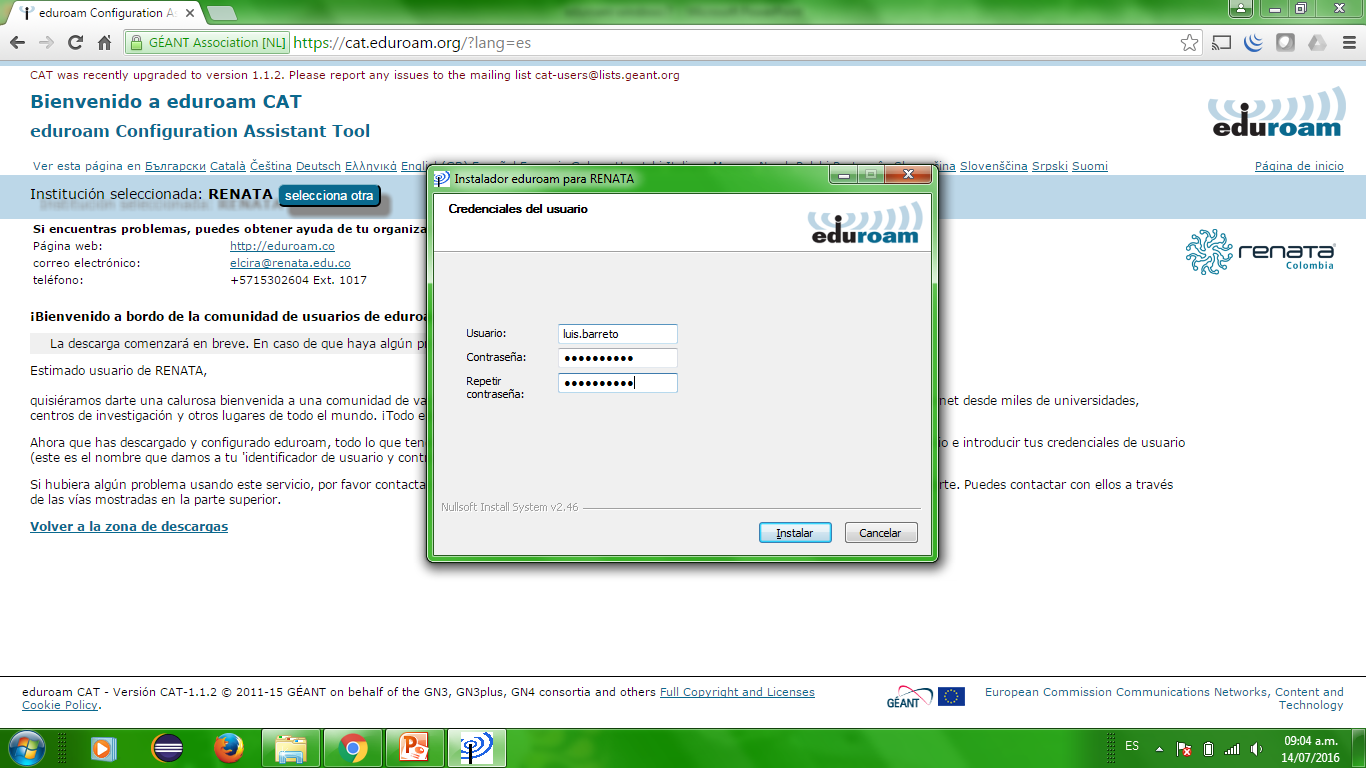 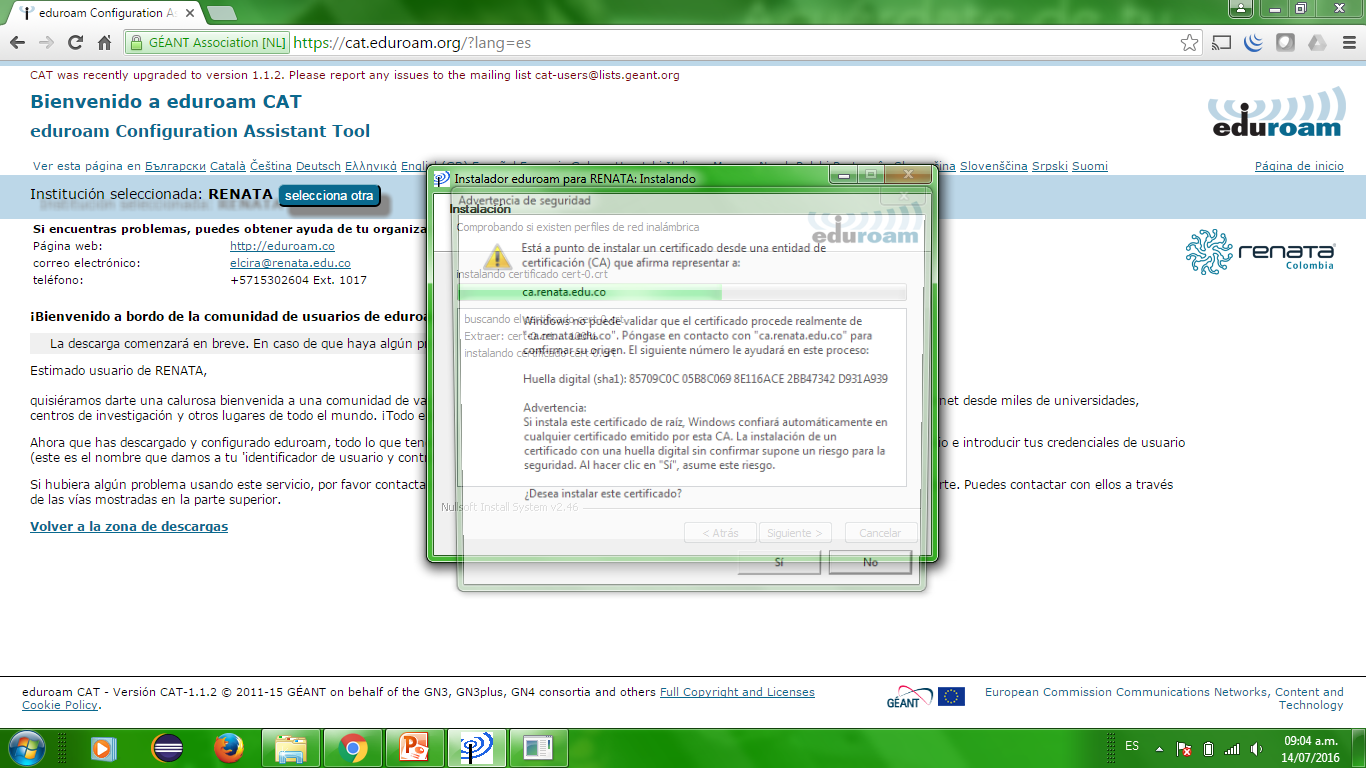 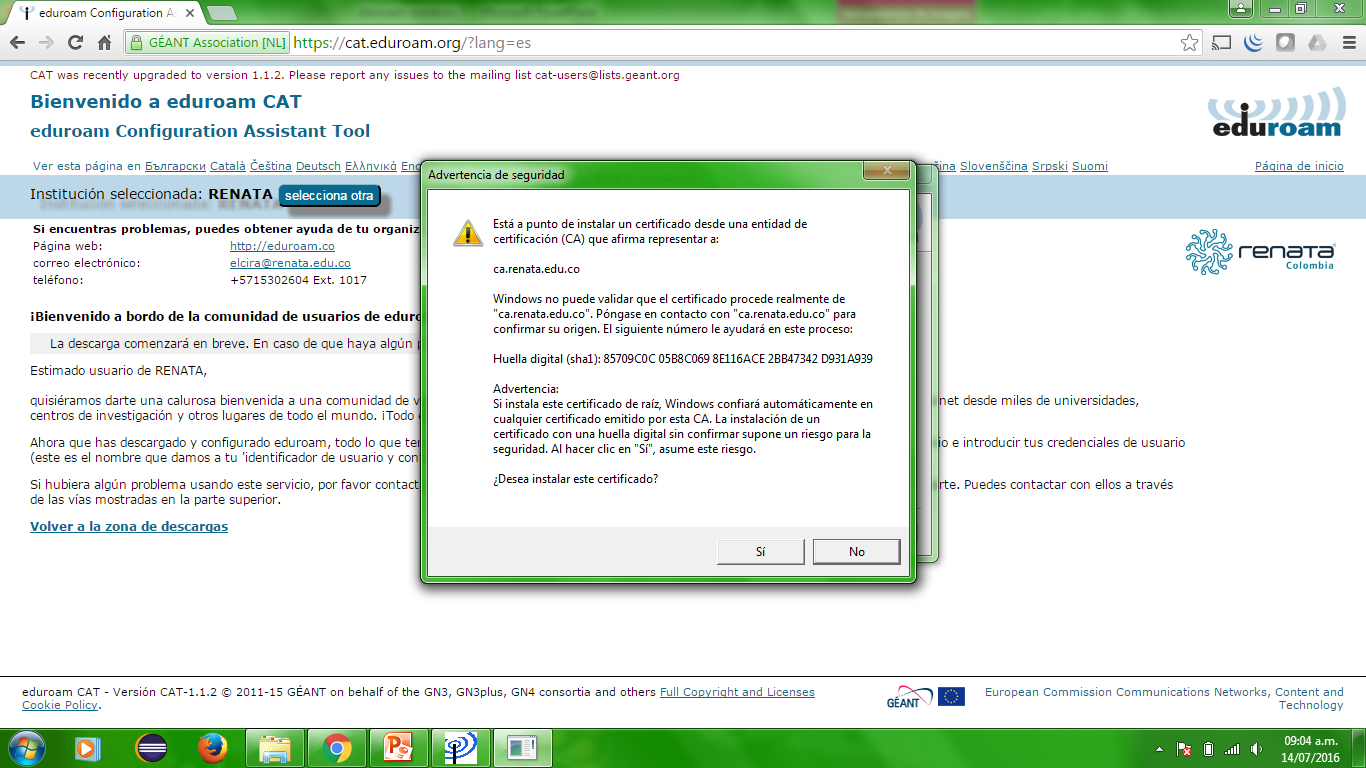 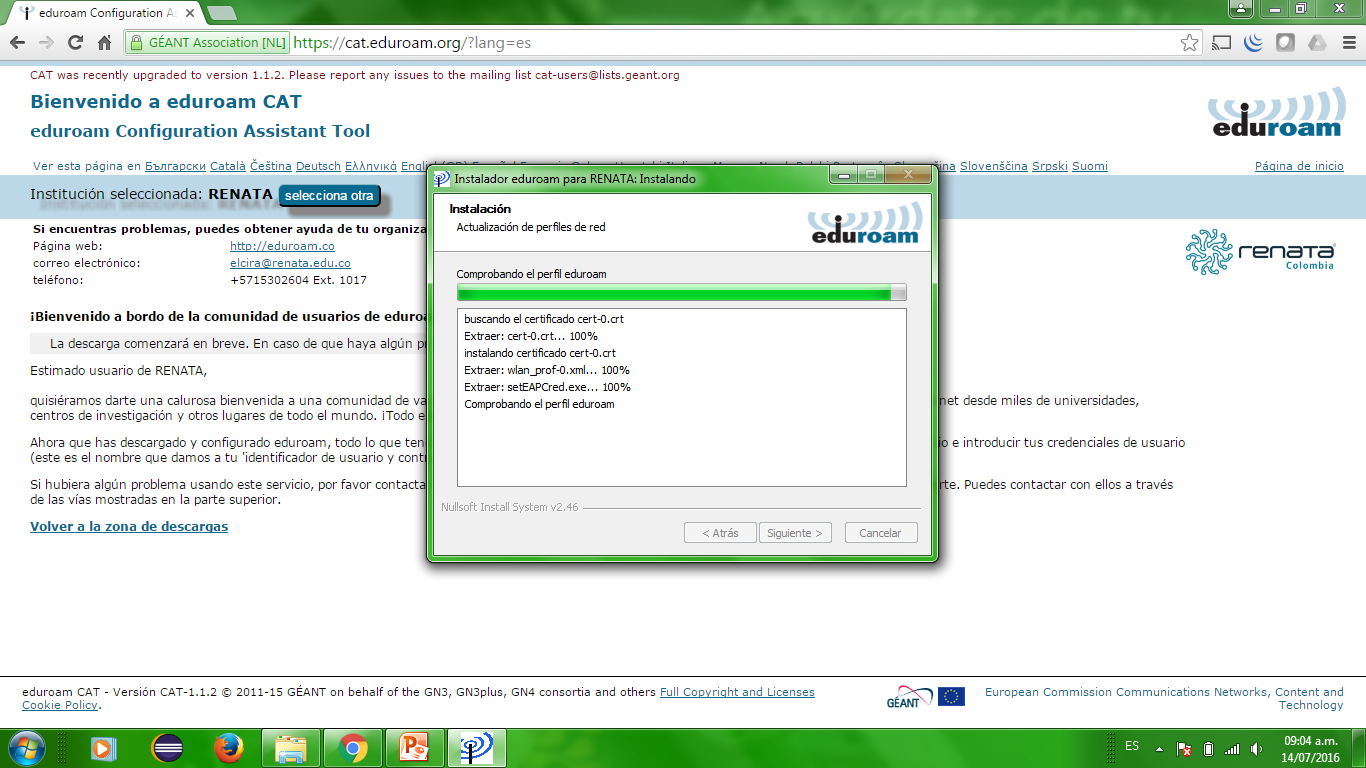 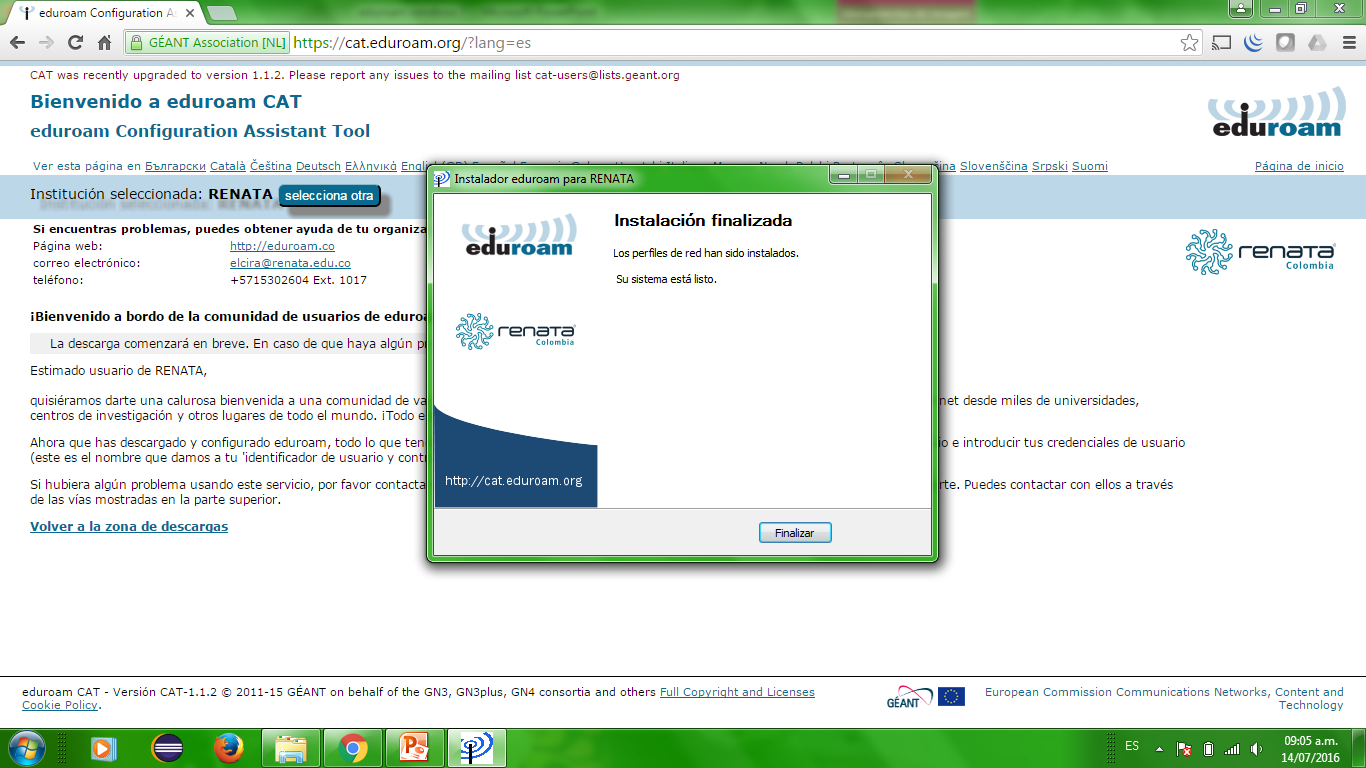 CONECTARSE A LA RED EDUROAM
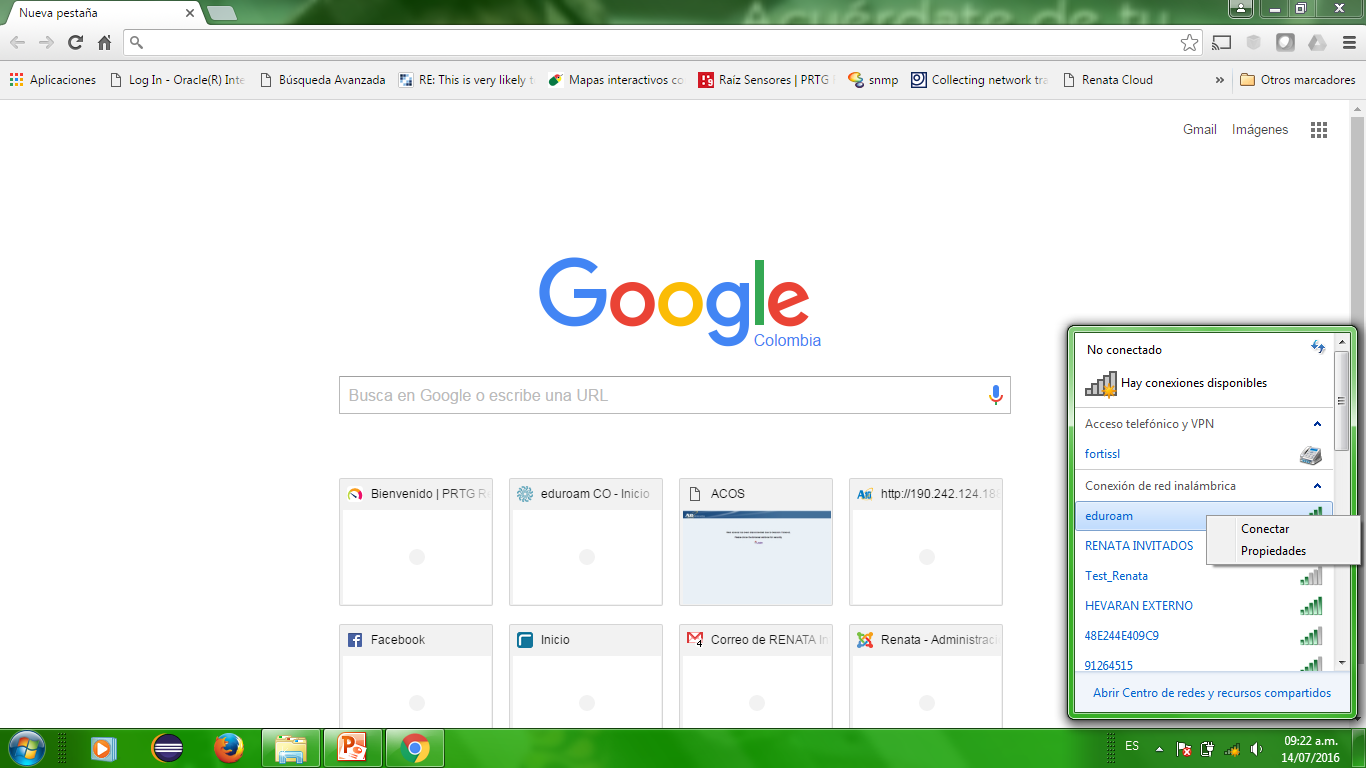 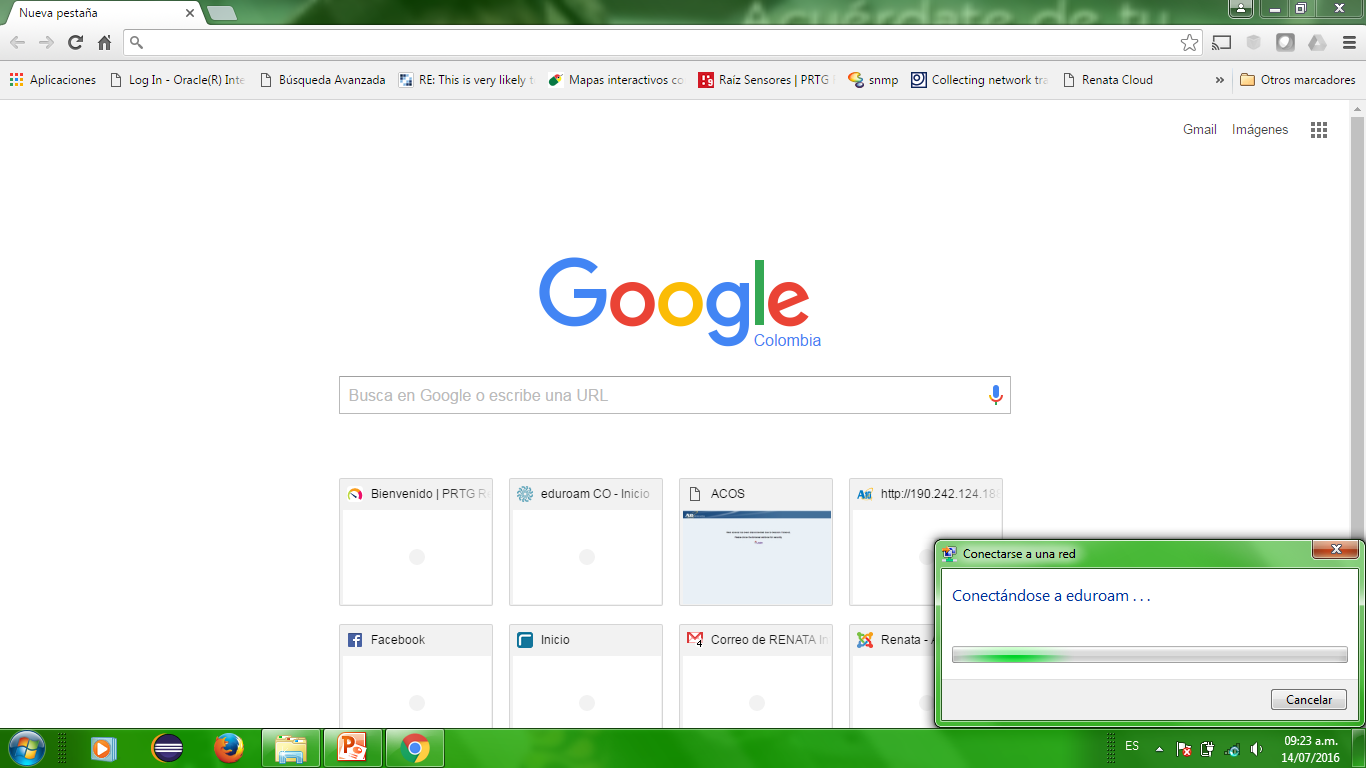 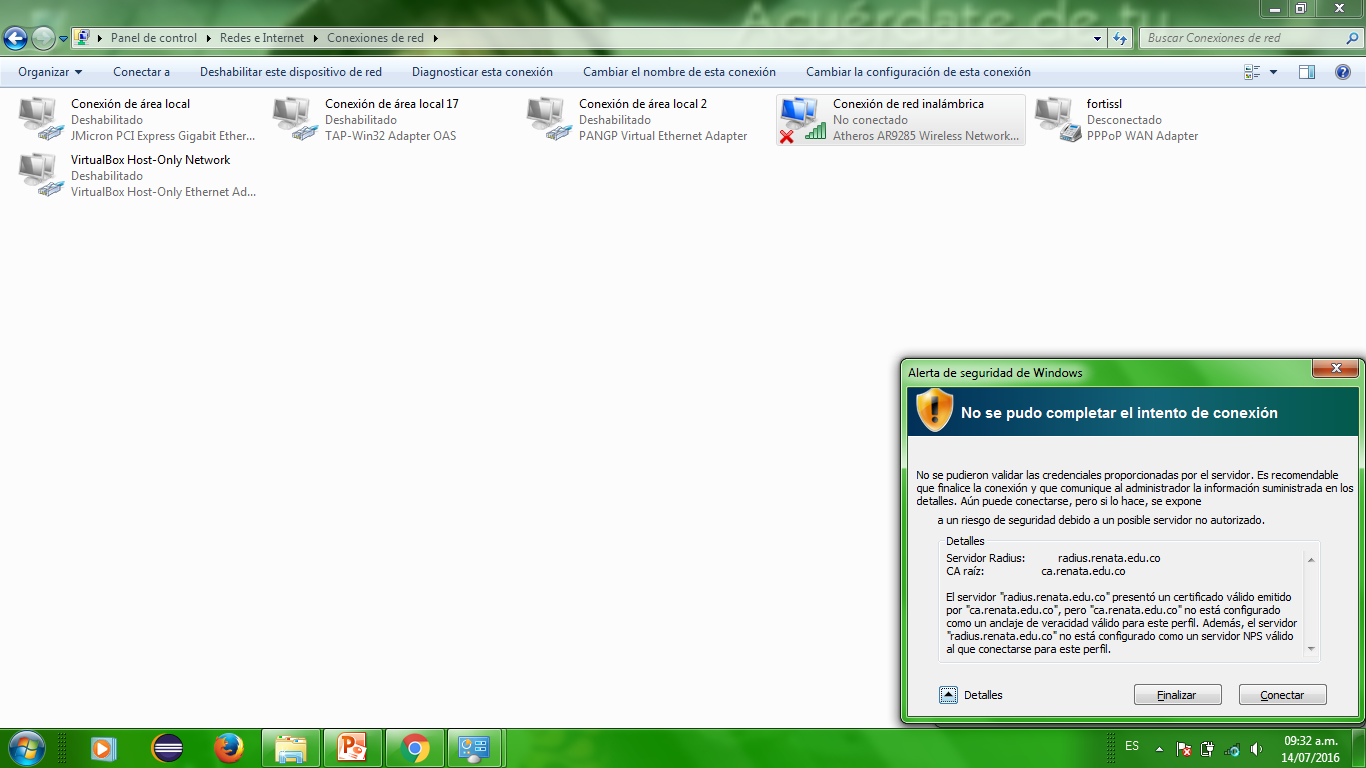